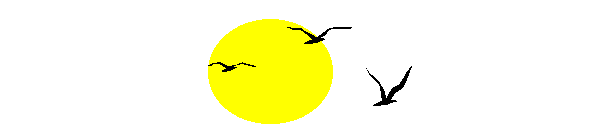 Муниципальное бюджетное общеобразовательное учреждение средняя общеобразовательная школа №7 г.Туймазы
Презентация на произведение Евгения Крылатова- «Крылатые качели».
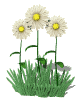 Выполнил: Галиев Радаль Тимурович ученик 3 «А» класса.
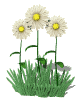 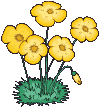 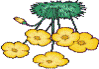 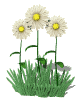 ТУЙМАЗЫ 2017
История создания музыкального произведения
Трудно найти в нашей стране человека, не знакомого с песнями Евгения Крылатова. А уж не услышать его композиции в своём детстве и юношестве – практически невозможно. «Колыбельная медведицы», «Крылатые качели», «Прекрасное далёко», «Лесной олень» и многие другие звучат в эфире и сопровождают любимые нами мультфильмы и кинофильмы с самого раннего возраста.
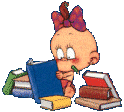 Есть в лучшей музыке что-то, уносящее в вечность. При прослушивании такой музыки может показаться, что звучит просто красивая мелодия (а порой и наикрасивейшая), но она почему-то не умиляет, не радует, скорее наоборот – приносит своеобразную душевную боль. Она просто начисто выжигает поле суетливой реальности, абсолютно просветляет память и погружает во что-то самое главное. Отчего до предела сжимается сердце, подступает комок к горлу и наворачиваются слёзы (причём совсем не от сентиментальных чувств).
И начинаешь ощущать то самое важное, ради чего живёшь. И то, ради чего умрёшь. Это пробуждаемое такой особой музыкой самое глубокое чувство человека, вооружившись названием одной из наиболее знаменитых песен именинника, можно назвать светлой тоской по «прекрасному далёко».
.
Так вот, заслуга некоторых отечественных кино-композиторов (которых тоже, наверное, уже можно называть классиками) в том, что и они смогли отыскать те самые мистические ноты, заставляющие взлетать на сокровенные внеземные высоты и уноситься в бескрайнюю ясную даль. И один из таких изобретателей «крылатых качелей», дарящих нам путешествие в вечность, но обязательно возвращающих нас обратно – с небес на землю, со всеми её радостями и грустями, но всё такими же небесно светлыми - композитор Евгений Павлович Крылатов.
.
Будущий композитор родился в простой рабочей семье в Пермской области, но родители музыку любили - мама, например, прекрасно пела народные песни, а отец научился играть на скрипке, когда уже был взрослым человеком. Но главным для маленького Евгения было хорошее воспитание: «когда я вспоминаю свое детство, я всегда вспоминаю маму. Ее улыбку, голос, лицо, руки. Все хорошее во мне - от мамы. Она была простая женщина из деревни, жилось ей тяжело, но она всегда заботилась обо мне, мы с ней очень любили друг друга.
Я не помню, чтобы мама когда-нибудь читала мне нравоучения, но она знала, наверное, тысячу пословиц, прибауток - теперь я бы сказал, "нравственного содержания" - и всегда умела вовремя и к месту вспомнить какую-нибудь из них».
Тяга к музыке у Евгения проявилась рано. Ребенком он любил слушать патефон, буквально не отходил от чёрной радиотарелки на стене. В 8 лет сам попросил родителей записать его в Дом пионеров в фортепианный кружок. Поскольку дома не было инструмента, он вырезал из самоучителя схему клавиатуры и мог часами «играть» на ней. Тогда же он начал сочинять свои первые музыкальные пьески. Только в 14 лет у Евгения  Крылатова  дома появился первый инструмент – рояль «прямострунка».
.
Закончив  музыкальную школу, а затем и Пермское музыкальное училище, он был направлен на конкурс сочинений молодых композиторов в Москву. Там он получил рекомендации от тех педагогов Московской консерватории, которые его туда впоследствии и принимали. Так что в Консерваторию  Крылатов поступил легко, причём на очень сильный курс. К примеру, вместе с ним учился сам Альфред Шнитке.
Среди дипломных работ Евгения  Крылатова был балет «Цветик- семицветик», который в 1965 году был поставлен в Большом театре и шёл на его сцене в течение 5 лет. В то время он активно писал для театральных спектаклей («Недоросль» и «Горе от ума» в Малом театре, «Ревизор» в Рижском театре русской драмы, «Ромео и Джульетта» а ТЮЗе...), тогда же и его произведения начали звучать по его любимой «радиотарелке».
.
Крылатов создал много всего хорошего: симфоническую, камерную, эстрадную музыку, музыку для драматического театра, радио и телевидения. Но всё же по-настоящему прославил его кинематограф. Именно музыка Евгения Павловича в кино позволяет чувствовать себя летящим на «крылатых качелях».
Не только творчество Евгения Павловича Крылатова подобно качелям, которые то уносят в самые светлые мечты, то погружают в многотональную реальность. Вообще, жизнь это качели, качели судьбы. Они то поднимают человека на высоту, то низвергают его в самый низ. Но только благодаря крылатым качелям человек попадает в мир самых сокровенных желаний.
Желаний и стремлений, которые он может даже не сознавать разумом, но которые тайно и глубоко живут в любой человеческой душе. И лучшая музыка, в числе которой без сомнения музыка Крылатова, может помочь человеку это самое сокровенное ощутить. Обрести те самые крылатые качели в жизни.

«В юном месяце апрелеВ старом парке тает снег,И весёлые качелиНачинают свой разбег.Позабыто всё на свете,Сердце замерло в груди,Только небо, только ветер,Только радость впереди.
Взмывая выше ели,Не ведая преград,Крылатые качелиЛетят, летят, летят.Крылатые качелиЛетят, летят, летят».
Определить «музыкальные краски»
1)Стремительное движение в этой мелодии передается темпом сомй мелодии и ладом(мажорная музыка)Мажорная музыка воспринимается слушателями, как светлая, ясная, радостная, а минорная - как печальная и мечтательная.А также тембром.Тембр Это окраска звука. Каждый человеческий голос имеет свою окраску, свой тембр; свой тембр имеет и каждый музыкальный инструмент. Благодаря тембру мы можем различить голос человека или музыкального инструмента, не видя его, а только слыша.
2)на счет паузы-она нужна для осмысления слов  песни , чтобы у нас уложилось представление всей ситуации, которая описывается в тексте песни.
3)Эту песню можно сыграть  на пианино, фортепиано.....я так считаю 4)Да,соответствуют!И слова и мелодия хороши ,светлы ,в  них и выражается стремительное движение вперед!
Ваше отношение к прослушанной музыке.
Песня "Крылатые качели" не только очень мелодичная, но еще и прекрасные стихи .На редкость большая удача композитора Евгения Крылатова написать такую песню .Да и фамилия не случайная тоже с крыльями связана. Вот и появилась такая "крылатая песня". Которая в полете уже очень много лет, завораживает нас своей чистой детской непосредственностью и светлым романтическим чувством.Песня "Крылатые качели " - это классика советского эстрадного жанра в музыке.
Спасибо
за внимание!
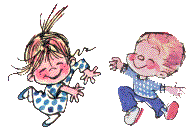